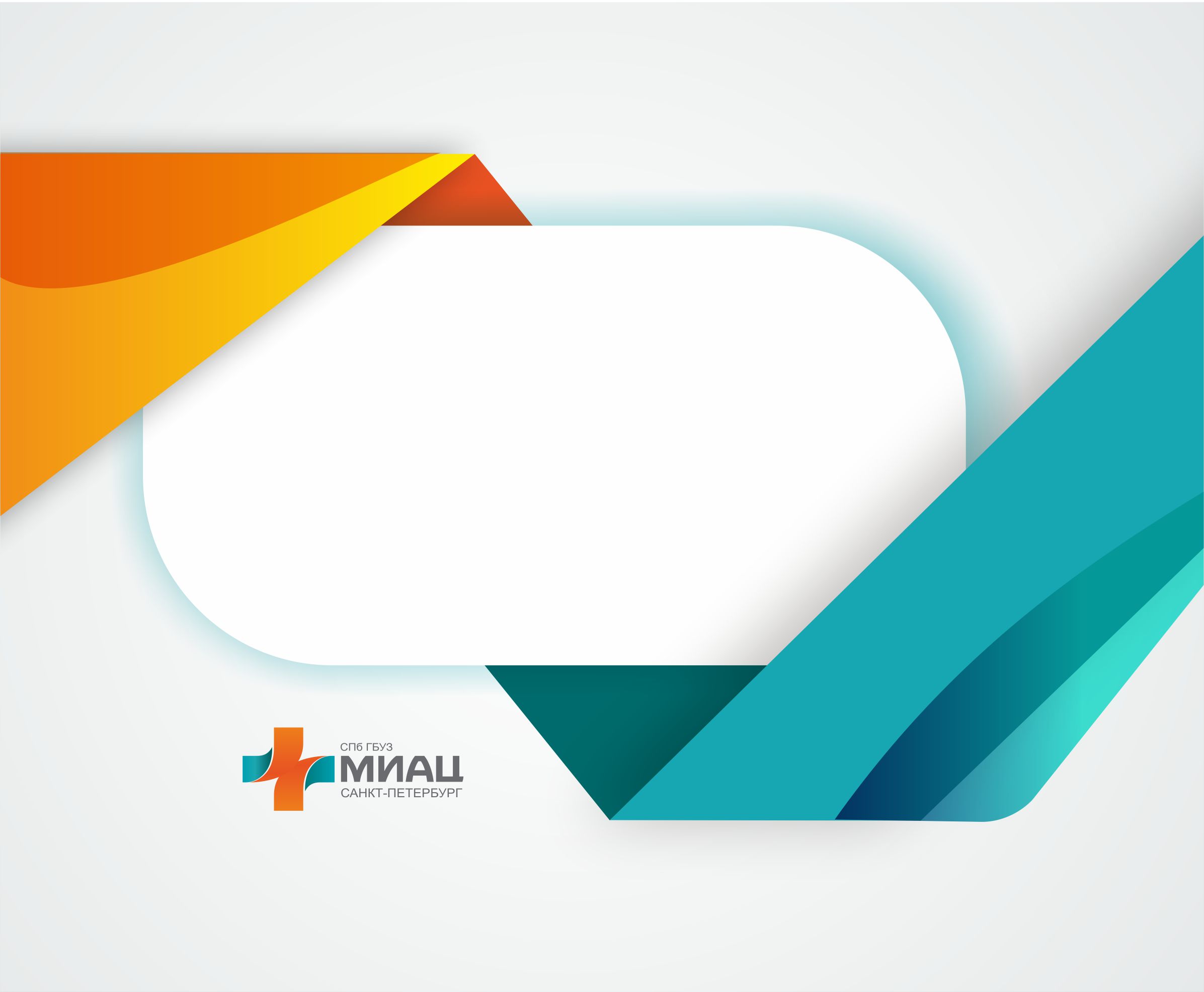 Service Desk
и
сопровождение ГИС РЕГИЗ
Давлечин Андрей Анатольевич
инженер
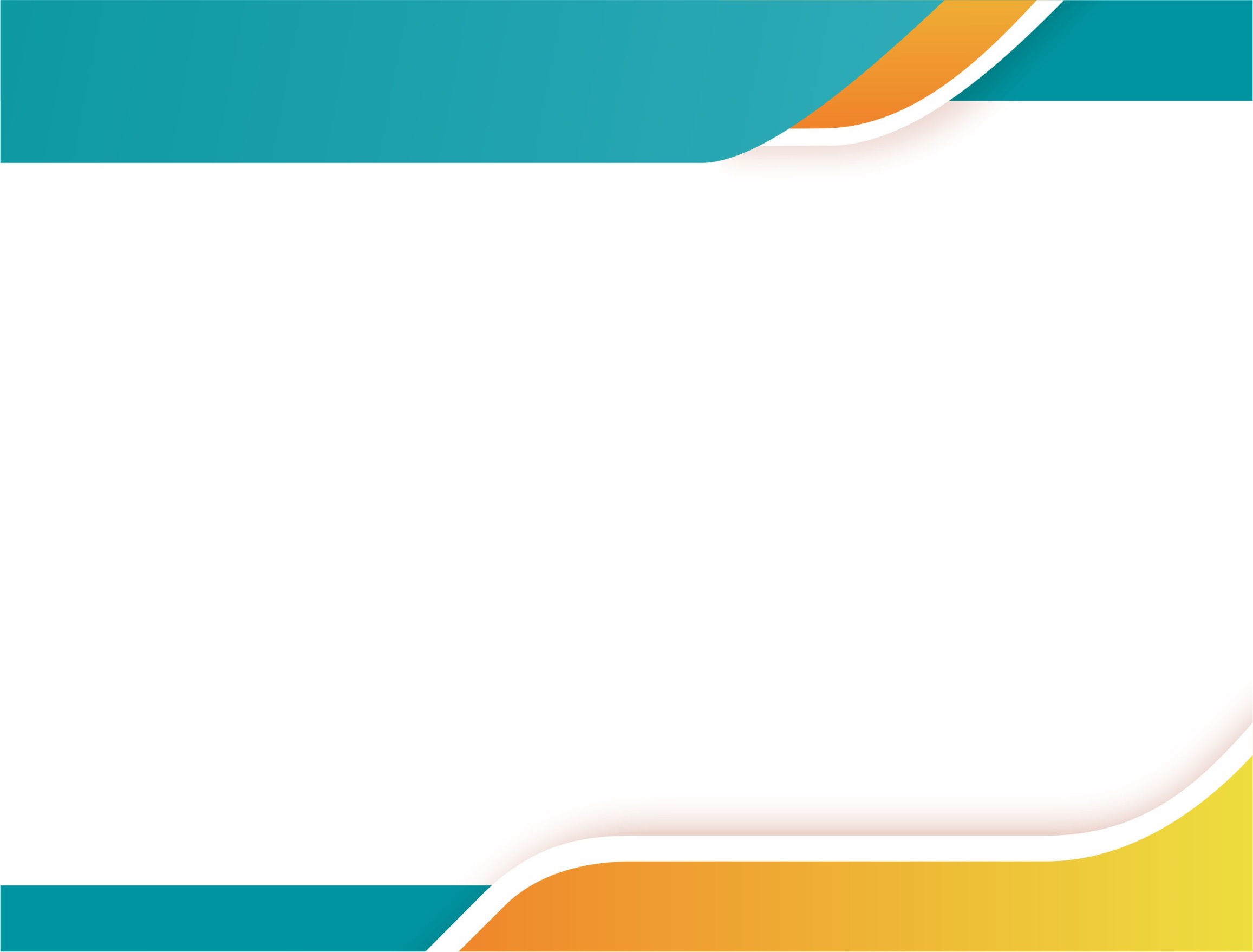 1. Сопровождение ГИС РЕГИЗ
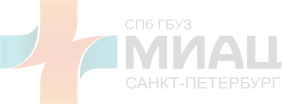 УИТС разместил аукцион на сопровождение ГИС РЕГИЗ во II квартале 2020г.

Плановый срок заключения нового ГК на сопровождение ГИС РЕГИЗ – 01 апреля 2020г.

Заявки направлять через Единый портал по приему заявок Service Desk МИАЦ, доступный в сети ЕМТС по адресу https://10.144.4.254:443 и из сети Internet по адресу https://support.spbmiac.ru.

Если нужный сервис отсутствует – оставить заявку в сервисе «Общие вопросы».

О заключении ГК на сопровождению ГИС РЕГИЗ будет сообщено дополнительно.
2
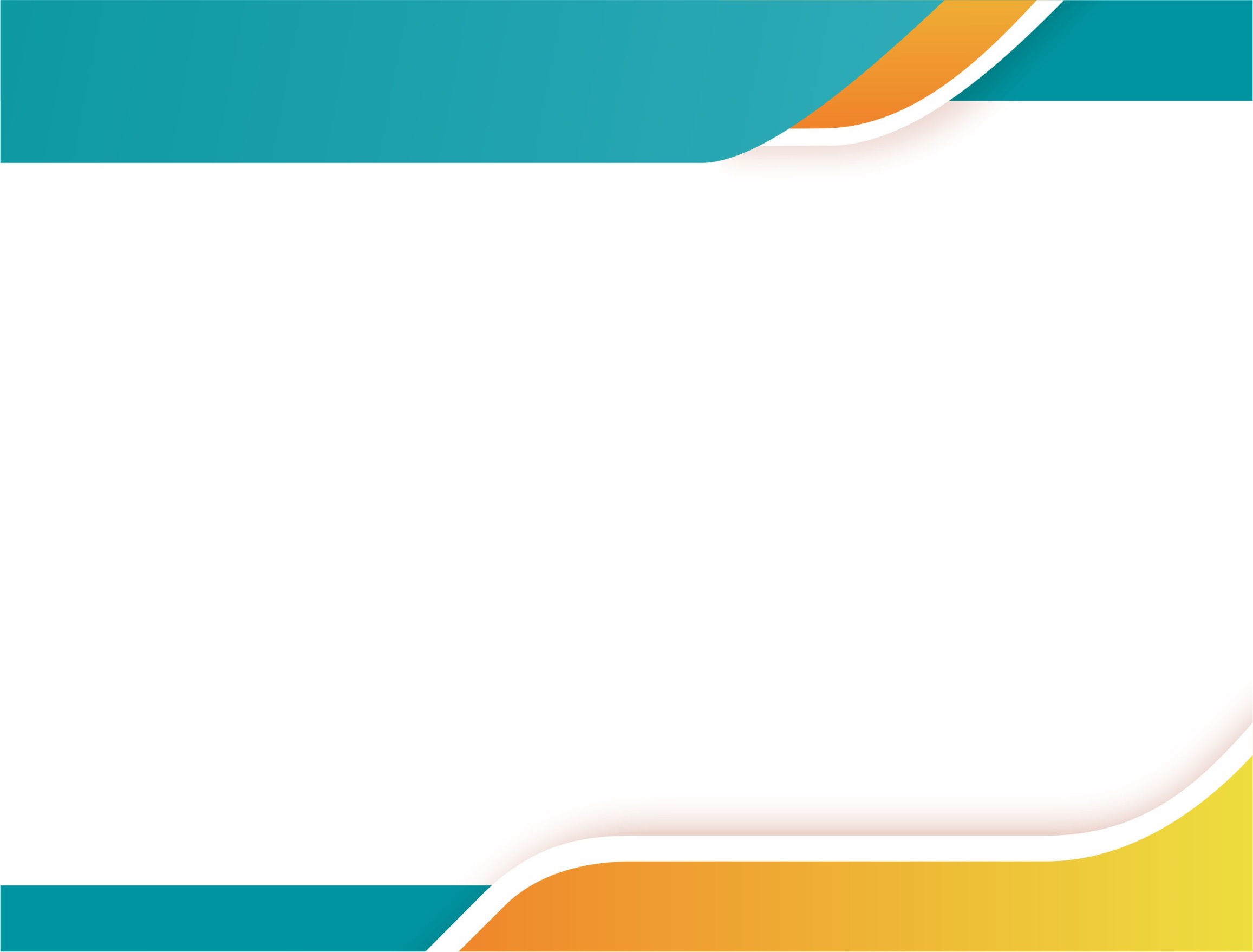 2. Обновление формы бланка ЛЛО
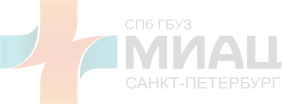 На основании приказа Министерства здравоохранения Российской Федерации от 11.12.2019 № 1022н «О внесении изменений в приказ Министерства здравоохранения Российской Федерации от 14 января 2019 г. № 4н «Об утверждении порядка назначения лекарственных препаратов, форм рецептурных бланков, их учета и хранения» и письма Комитета по здравоохранению от 13.02.2020 № 01/24-243/20-0-0 будут внесены изменения в форму рецептурного бланка № 148-1/у-04 (л). 

Рекомендации по настройкам печати и рекомендуемым браузерам можно посмотреть в Базе Знаний Service Desk в разделе «Инструкции и рекомендации». 

Прошу довести данную информацию до лиц, ответственных за информатизацию в Вашей организации.
3
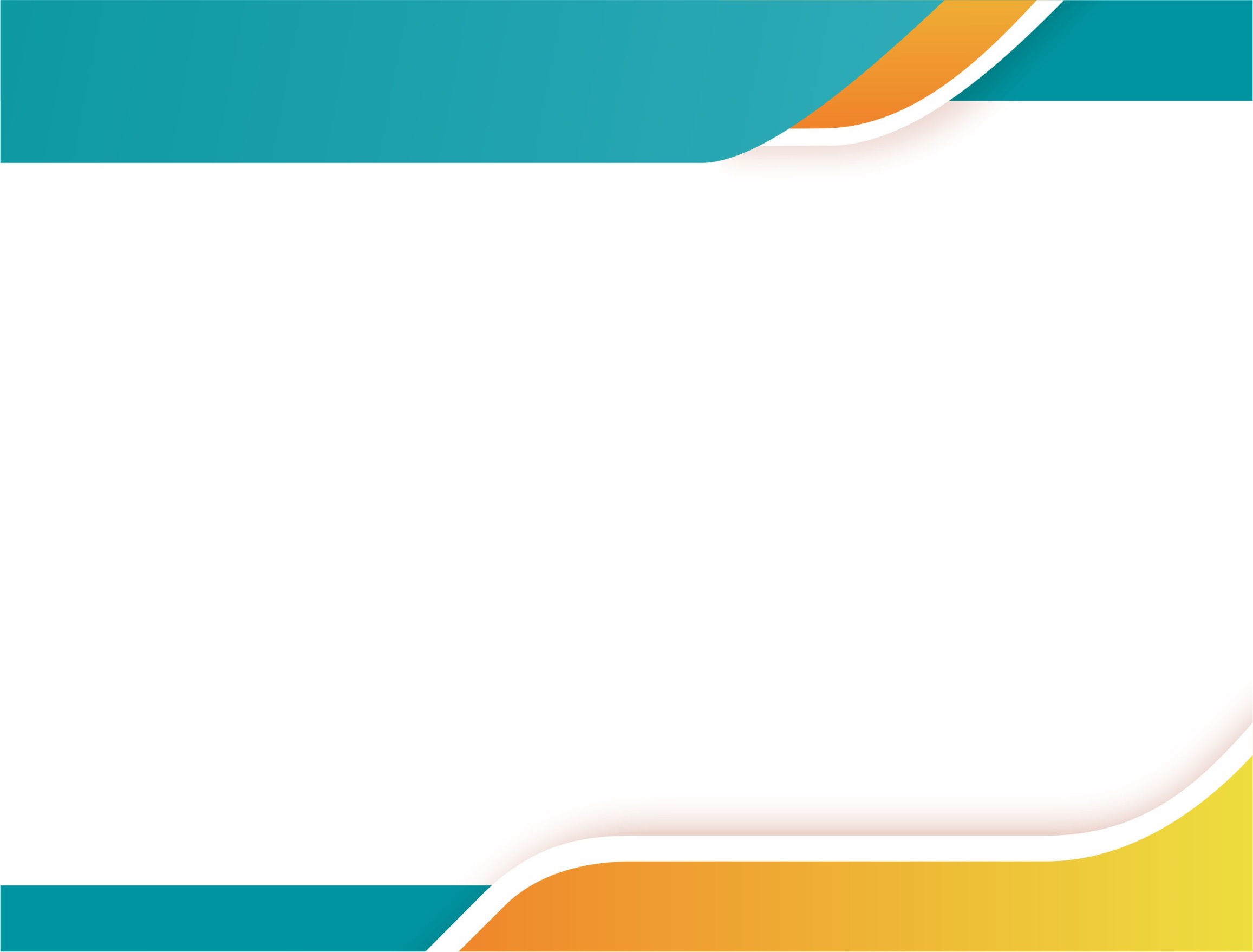 3. Service Desk общая информация
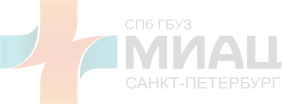 Дополняется «База Знаний»
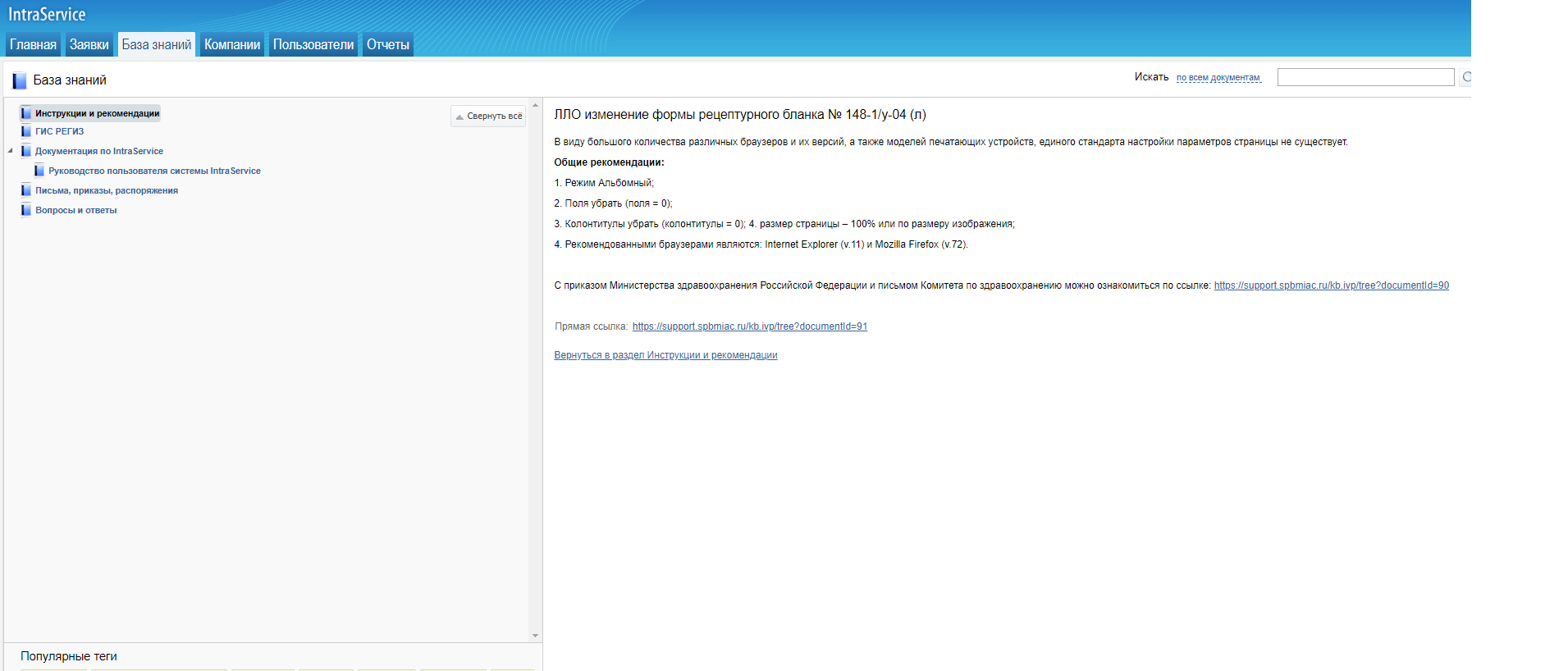 4
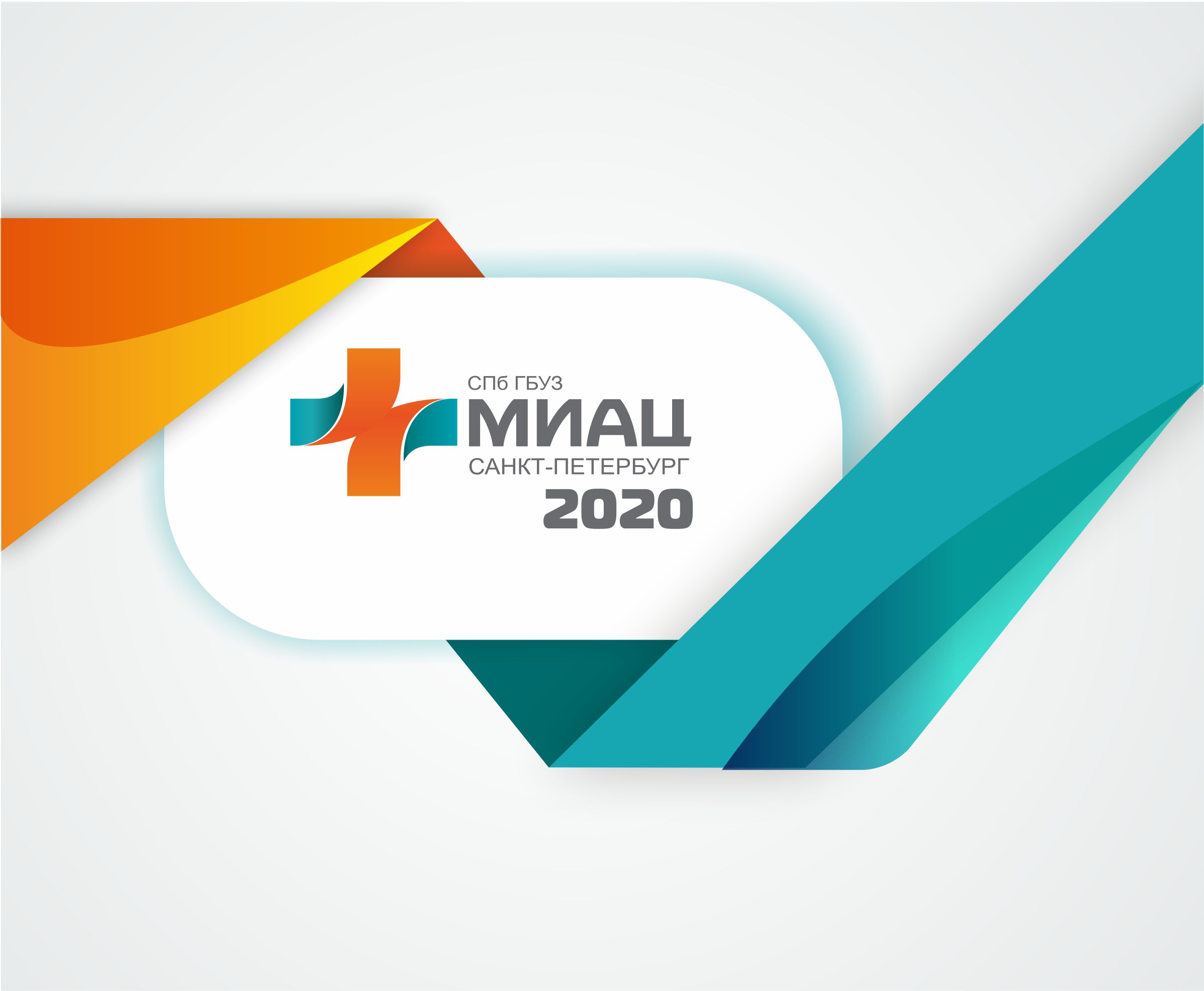